Композиция «Космос»в технике «Пластилиновая живопись»
Нашему гениальному земляку, основателю теории межпланетных сообщений и реактивной техники К.Э. Циолковскому посвящается …
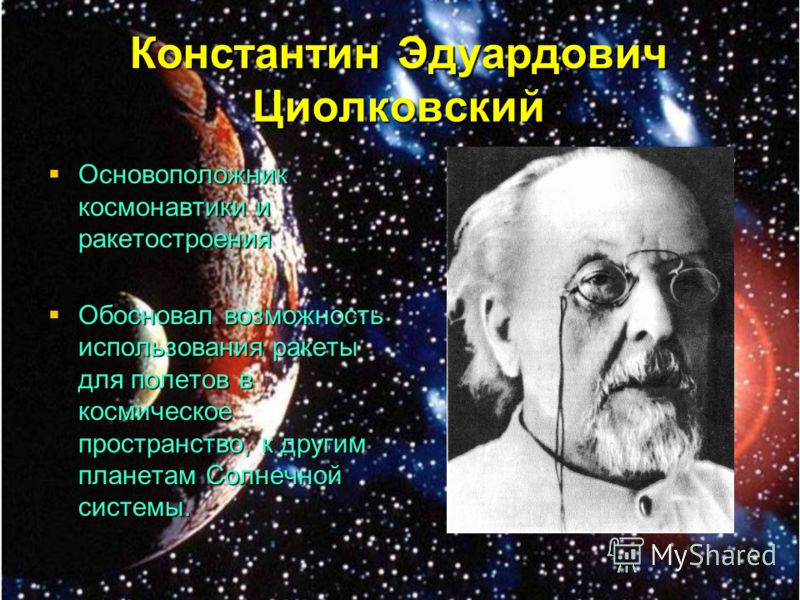 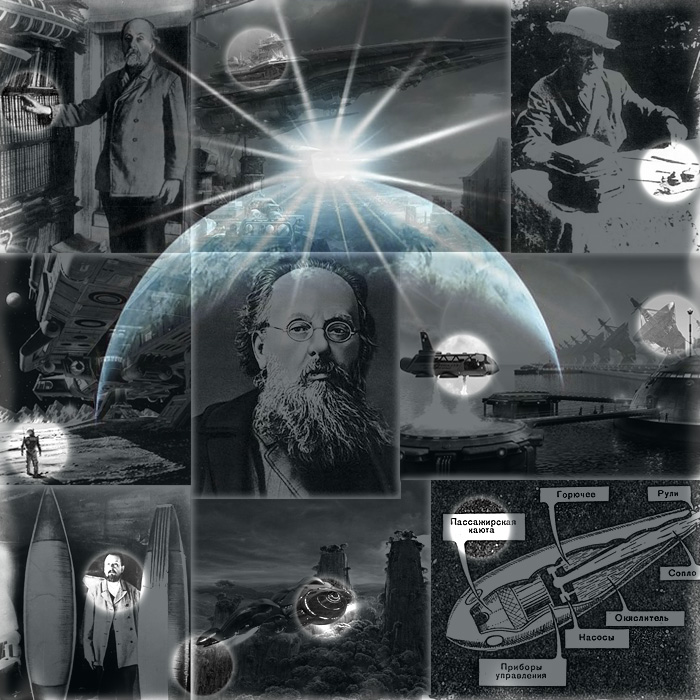 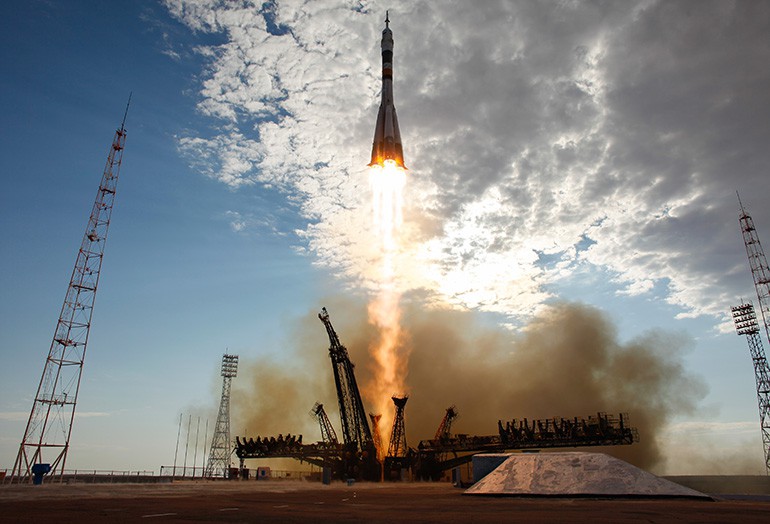 Человечество не останется вечно на Земле, но в погоне за светом и пространством, сначала робко проникнет за пределы атмосферы, а затем завоюет себе всё околосолнечное пространство.
         К.Э.Циолковский
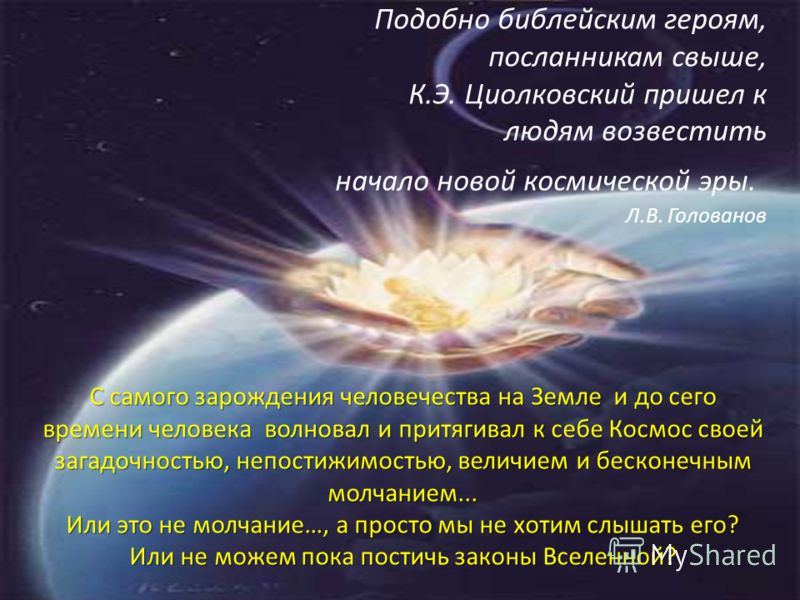 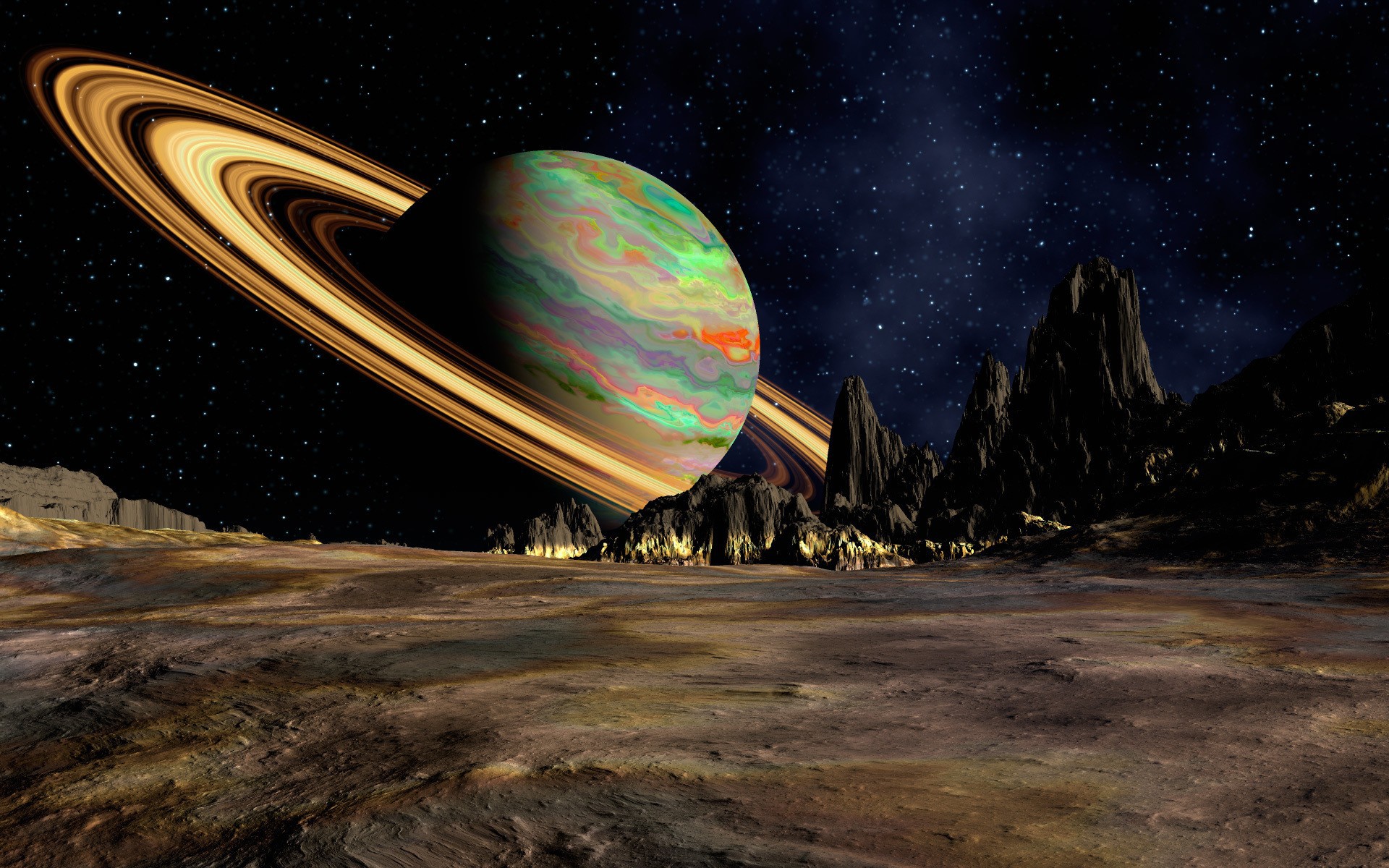 С самого зарождения человечества на Земле и до сего времени человека волновал и притягивал к себе  Космос
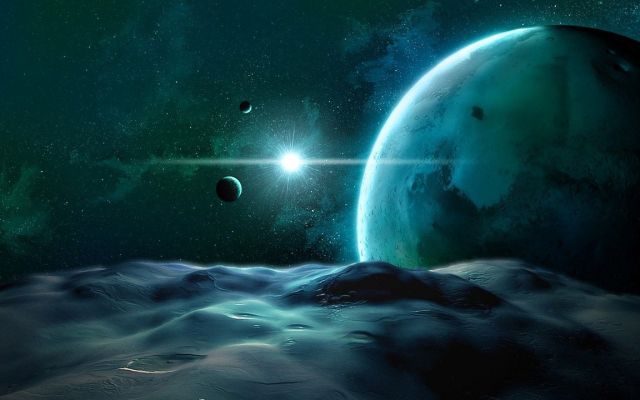 своей загадочностью,
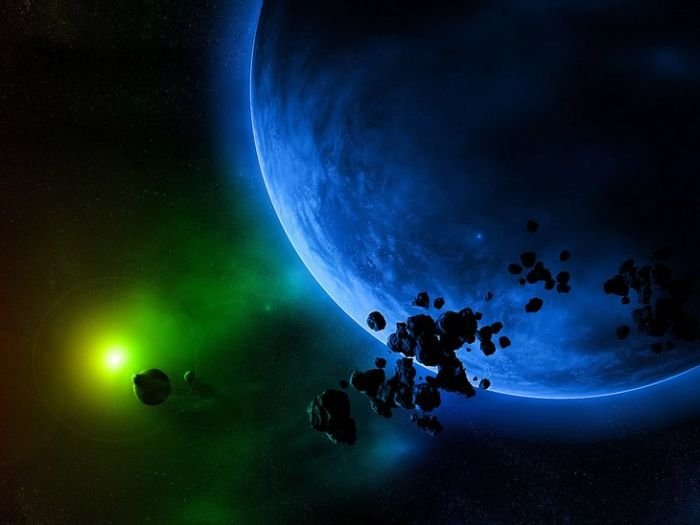 непостижимостью,
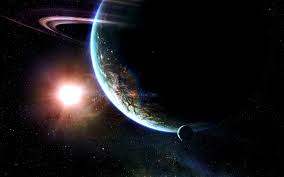 величием
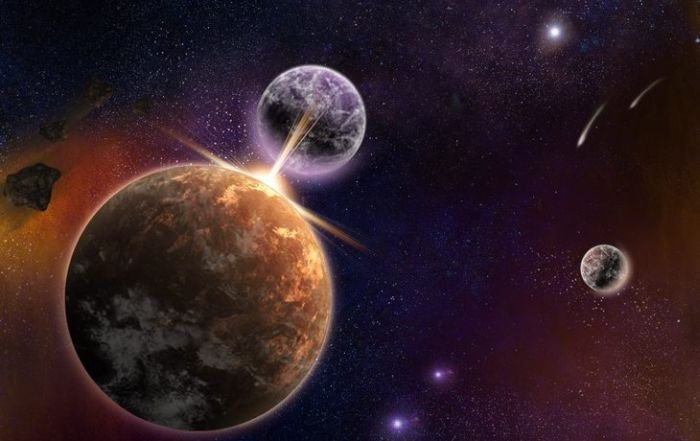 и бесконечным молчанием….
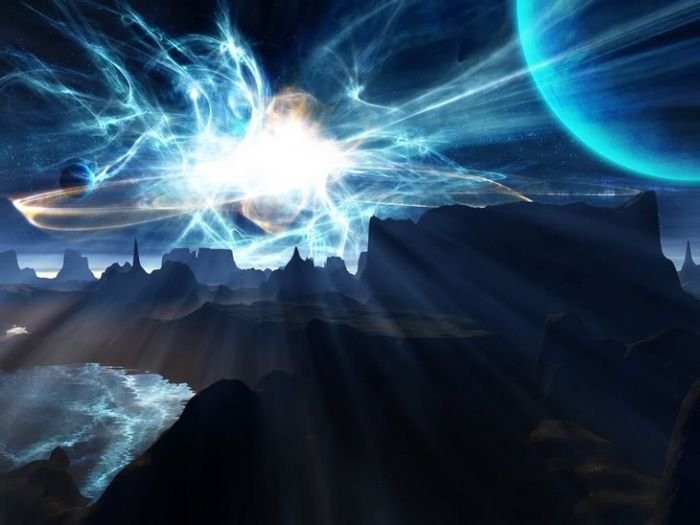 Или это не молчание…, 
а просто мы не хотим слышать его?
[Speaker Notes: Или это не молчание…,]
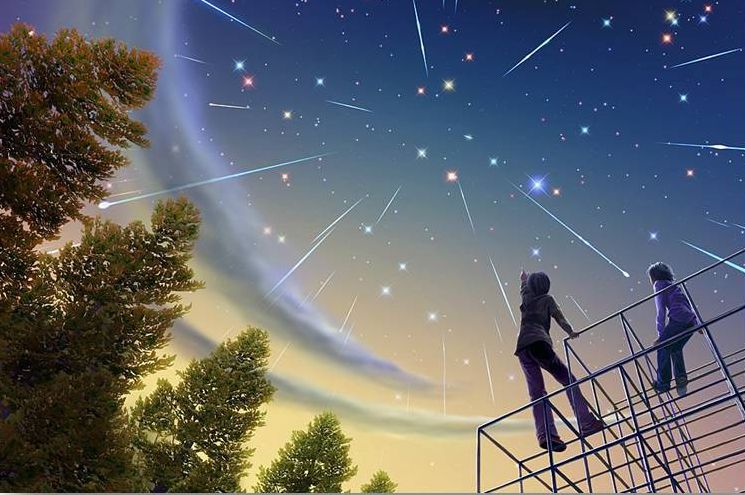 Или не можем пока постичь законы Вселенной?
Этапы выполнения работы:1) Замысел и составление  композиции, выполнение рисунка, подбор цветовой гаммы
2) Раскраска неба и объектов композиции (приёмы : растирание пластилина, втирание цвета в цвет)
3) Проработка мелких деталей ( можно использовать приёмы аппликации), обобщение и завершение работы.
Плотникова Ульяна
8 лет
Работы учащихся 1 класса
Каленчук  Инга
8 лет
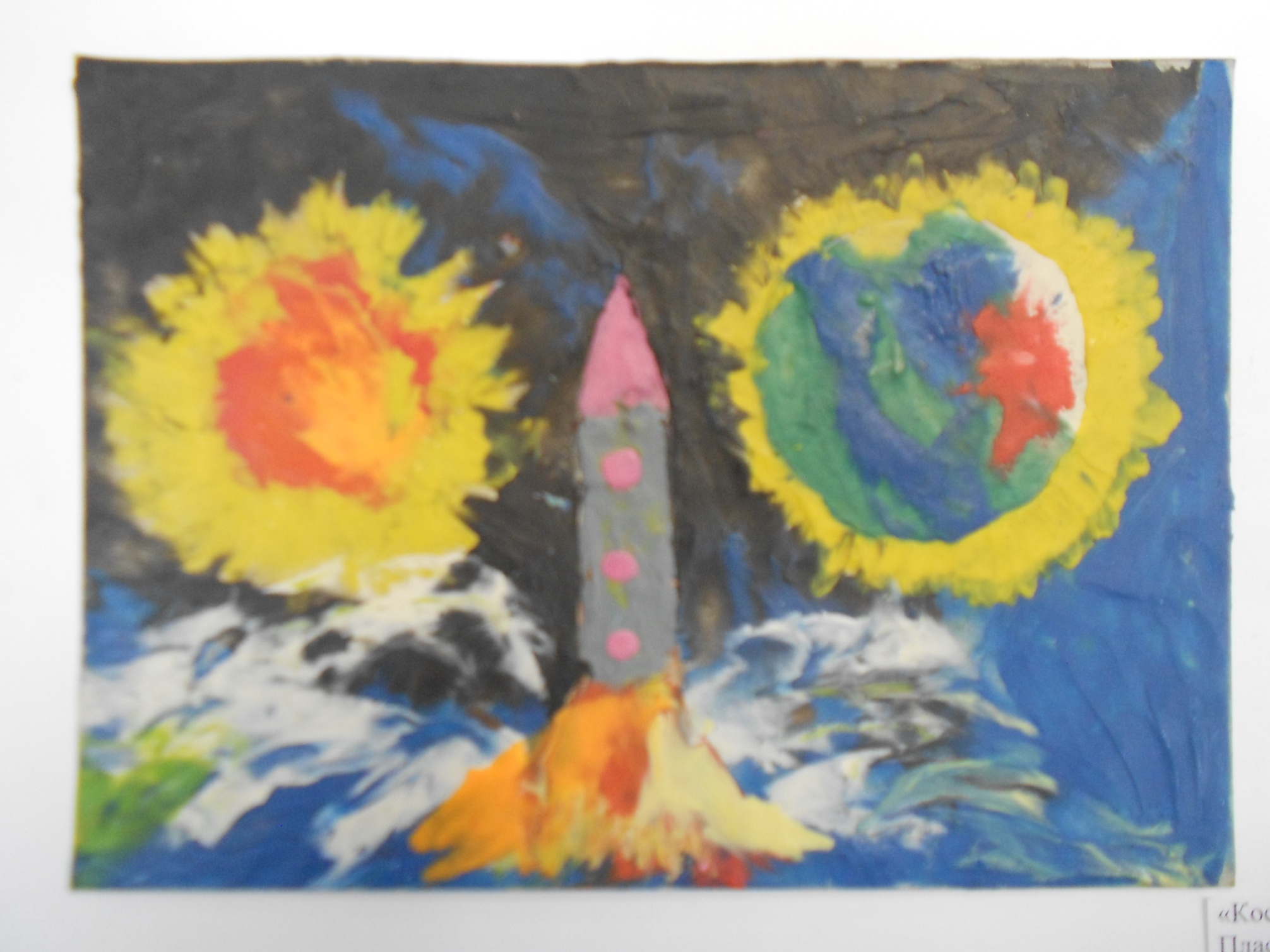 Полушина Юля
9 лет
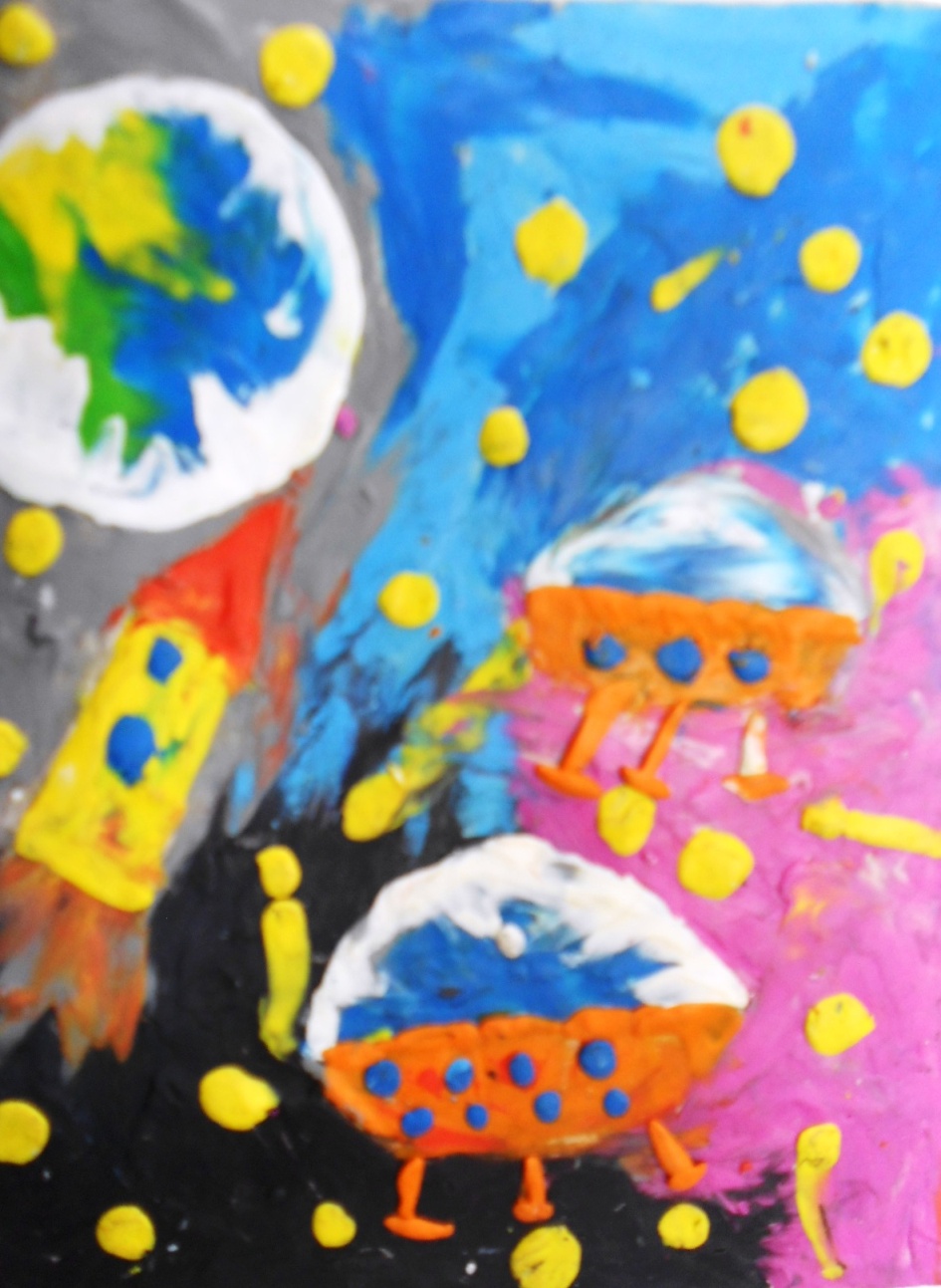 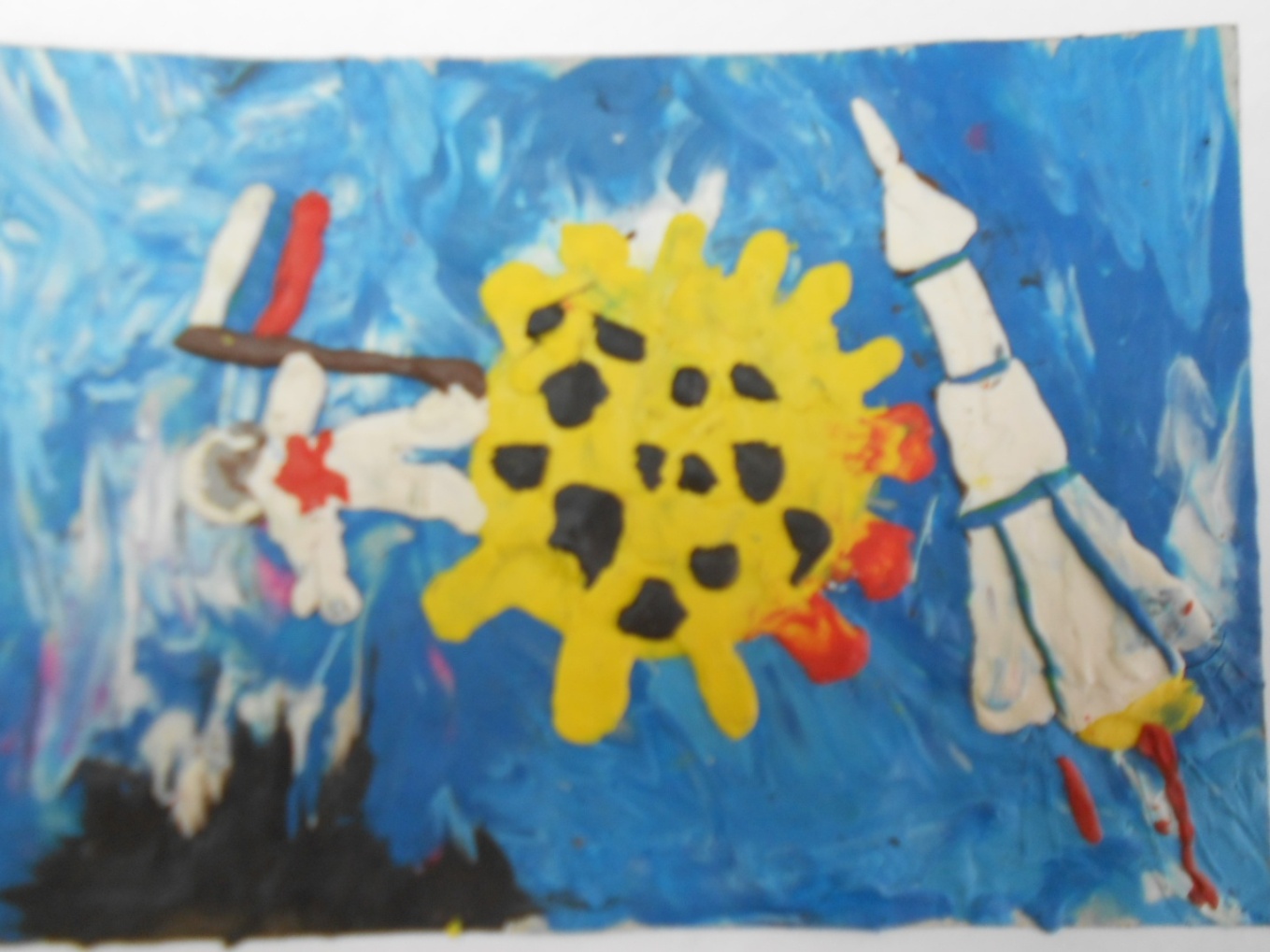 Шихалеев Дима
          7 лет
Ковригина Лиза
7 лет
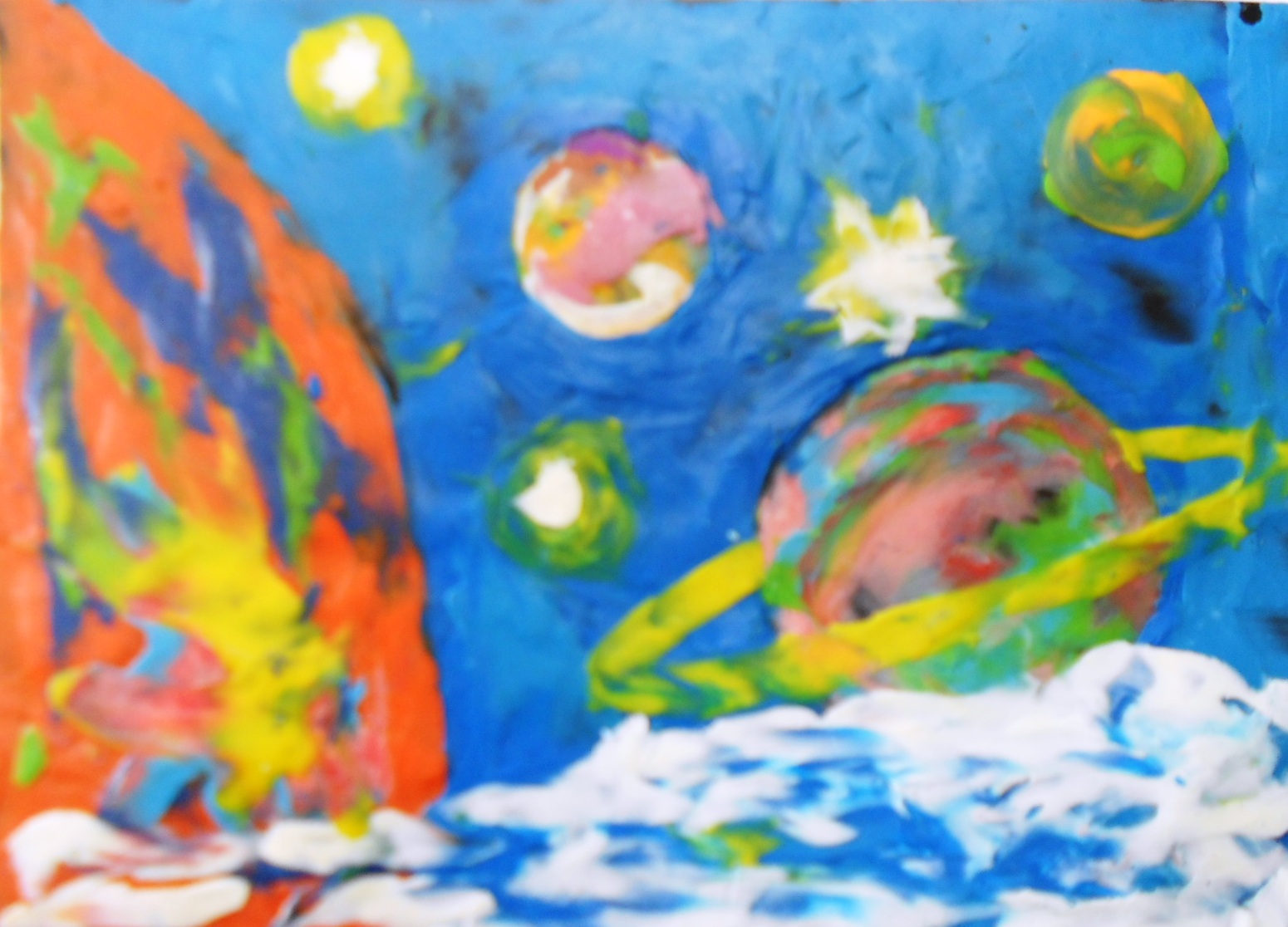 Гудина Соня
       7 лет
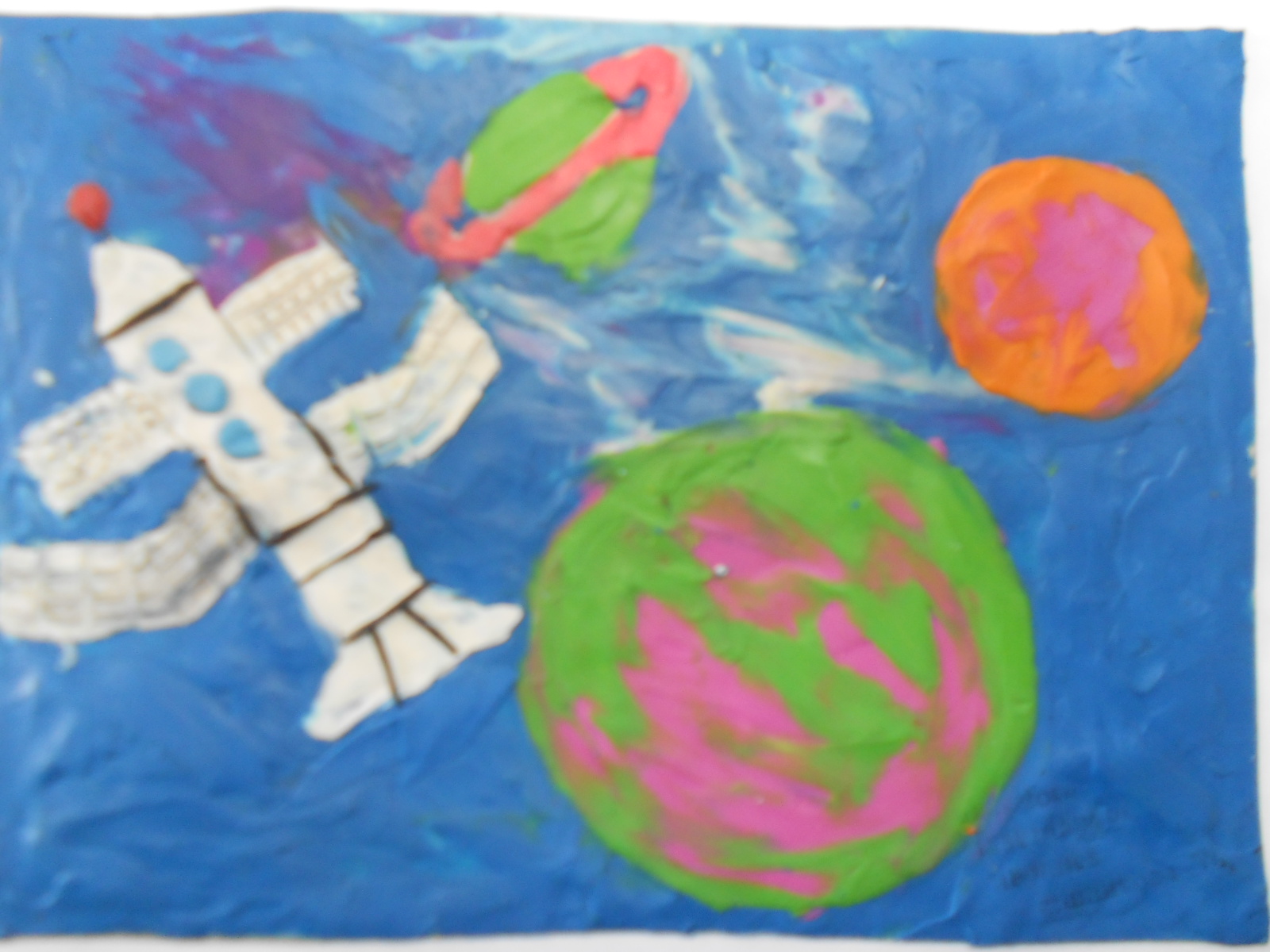 Дранишникова Дарина
                 7 лет
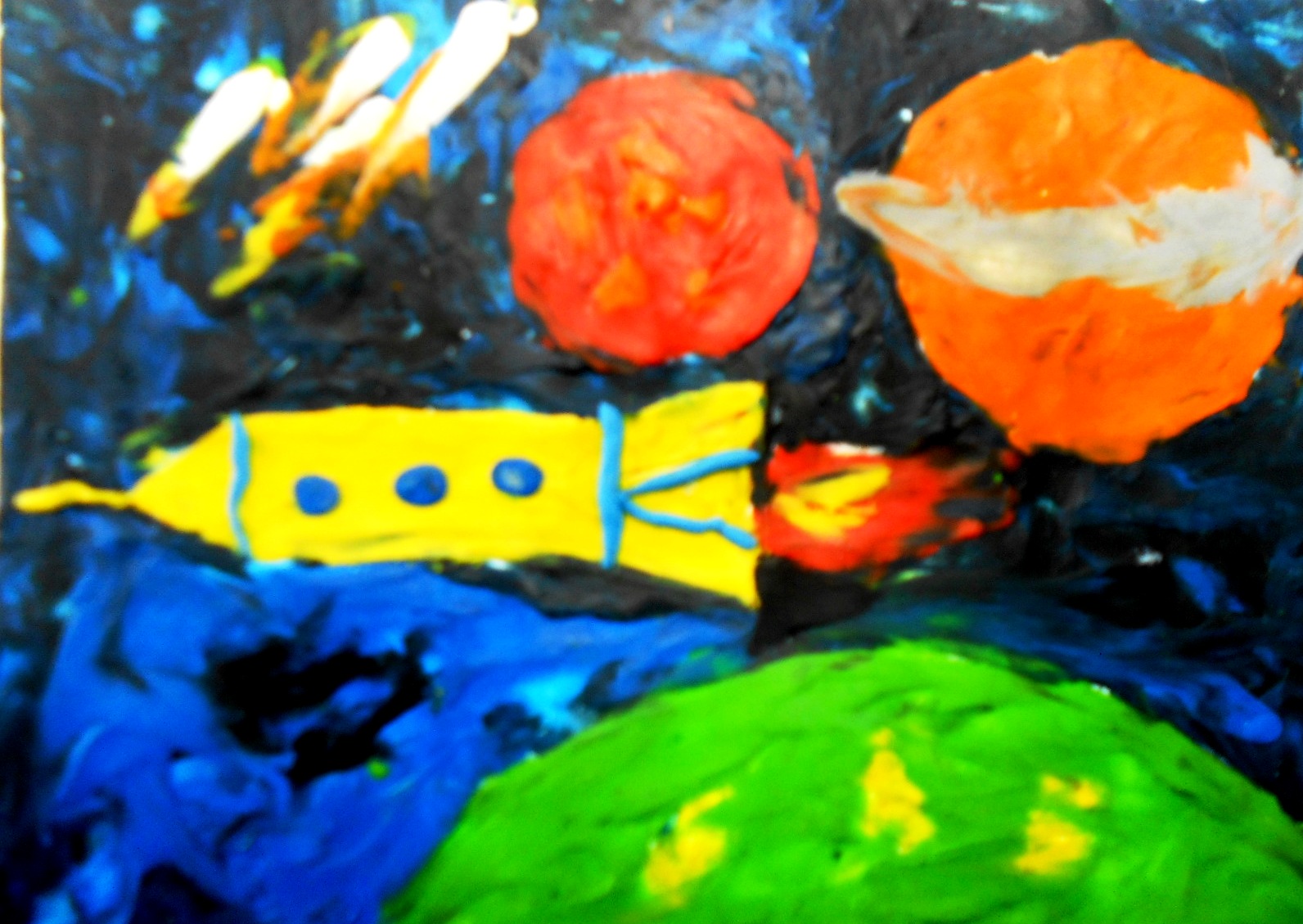 Царегородцев Ярослав
              7 лет
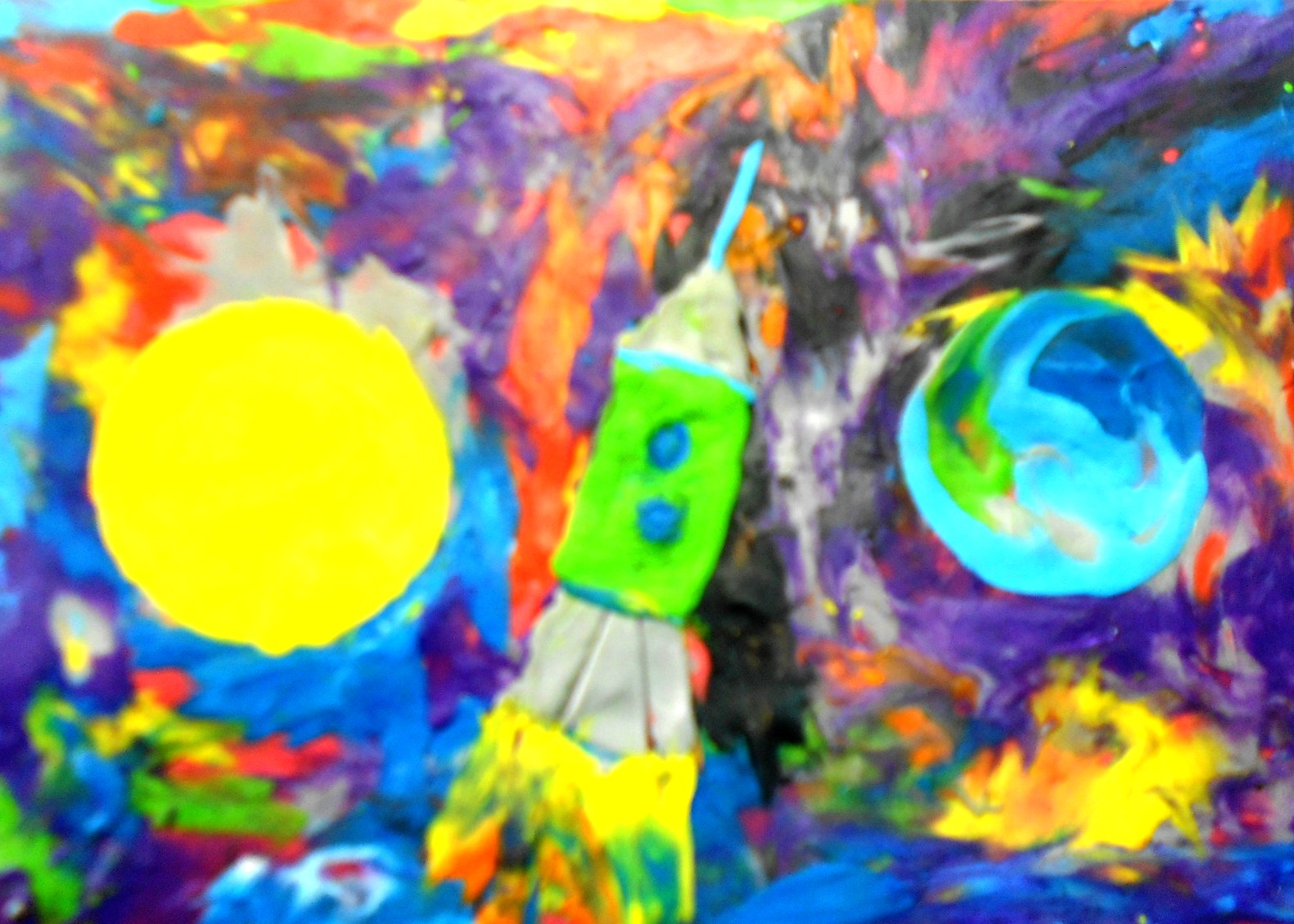 Пленкин Савелий
          7 лет
Фантазируйте с нами…..